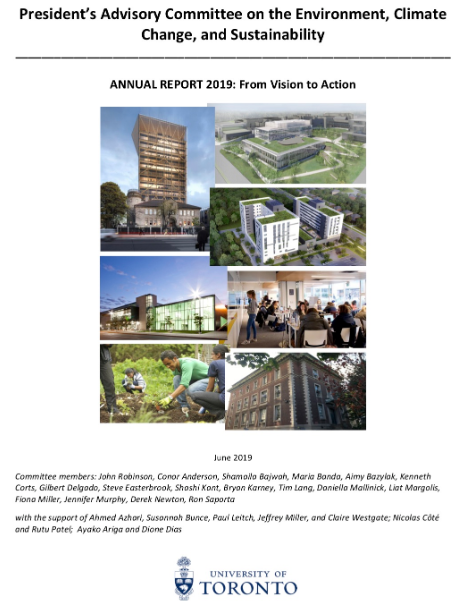 President’s Advisory Committee on the Environment, Climate Change and Sustainability
Mandate
to advance coordination of the University’s contributions and objectives pertaining to research and innovation, academic programs, and sustainability initiatives related to our operations
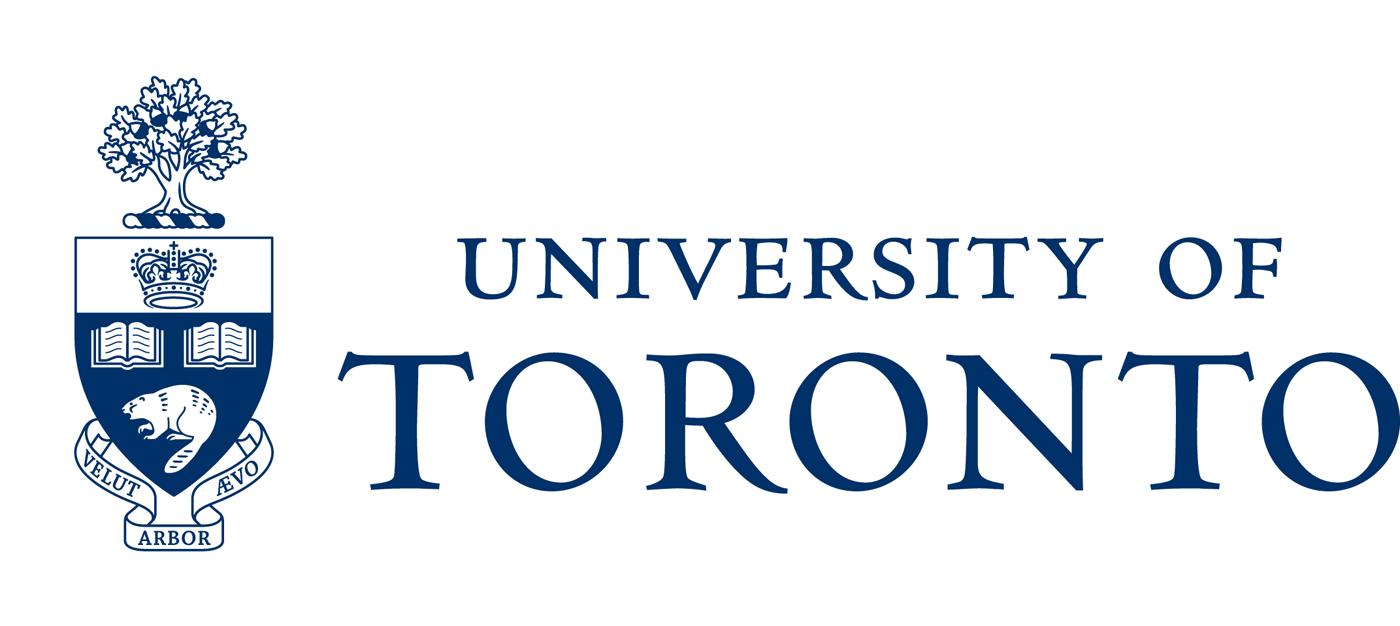 CECCS Annual Report, 2019
Alumni	Lisa DeMarco, DeMarco Allan LLP
Student 	Shamaila Bajwah, Undergraduate
Student	Aviatar Inbar, MSc Sustainable Management, UTM
Faculty	Aimy Bazylak, Mechanical Engineering
Faculty  Bryan Karney, Civil Engineering
Faculty 	Jan Mahrt-Smith, Rotman School of Management
Faculty 	Shashi Kant, Forestry, UTM
Faculty 	Liat Margolis, Architecture, Landscape and Design
Faculty 	Fiona Miller, Health Policy, Management & Evaluation
Faculty 	Jennifer Murphy, Chemistry
Faculty  James MacLellan, Physical & Env. Sciences, UTSC
Faculty 	Steve Easterbrook, School of the Environment
Staff 	Daniella Mallinick, Academic Programs Office 
Staff 	Derek Newton, Innovations and Partnerships Office
Staff 	(vacant), Planning, Design and Construction
Staff 	Ron Saporta, Facilities and Services
4 staff
9 faculty
2 students
1 alumna
Committee members
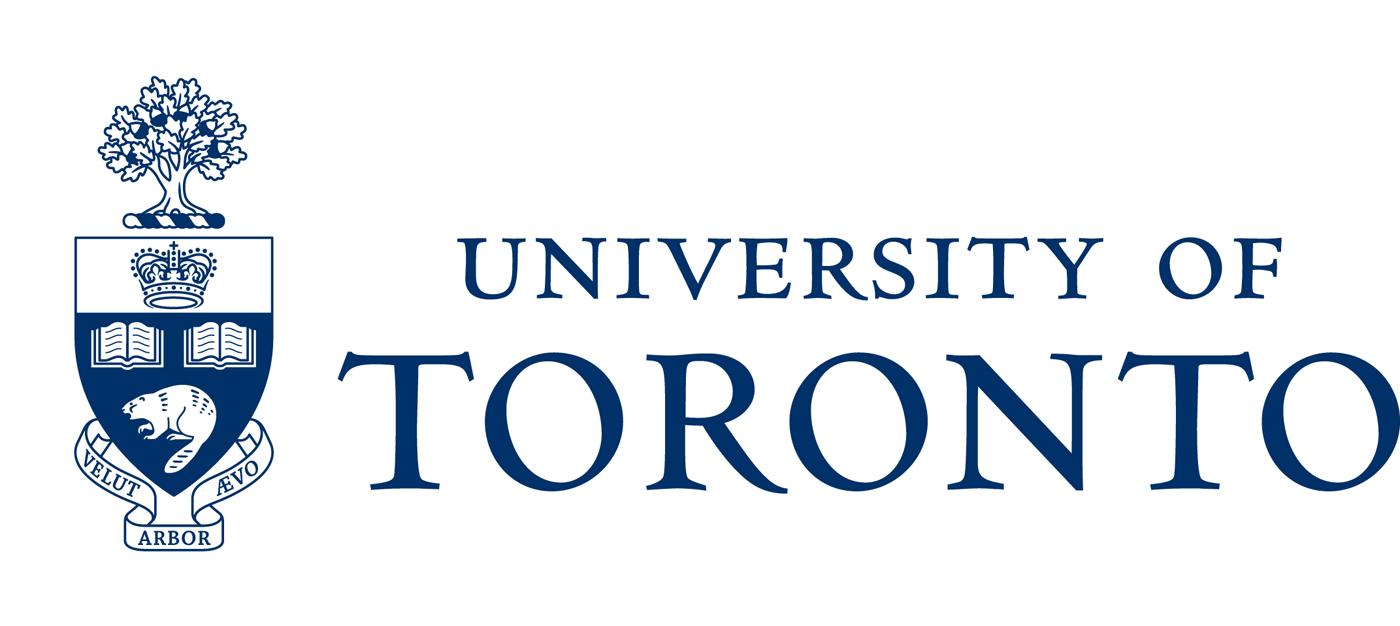 Three Subcommittees
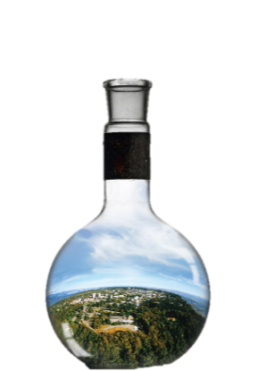 Campus as Living Lab
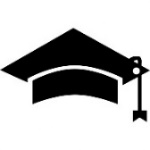 University as Agent 
of Change
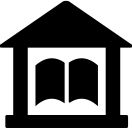 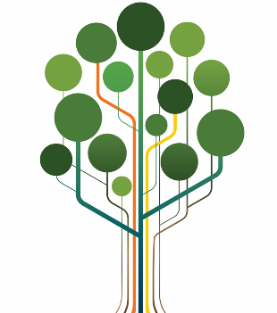 Curriculum Innovation
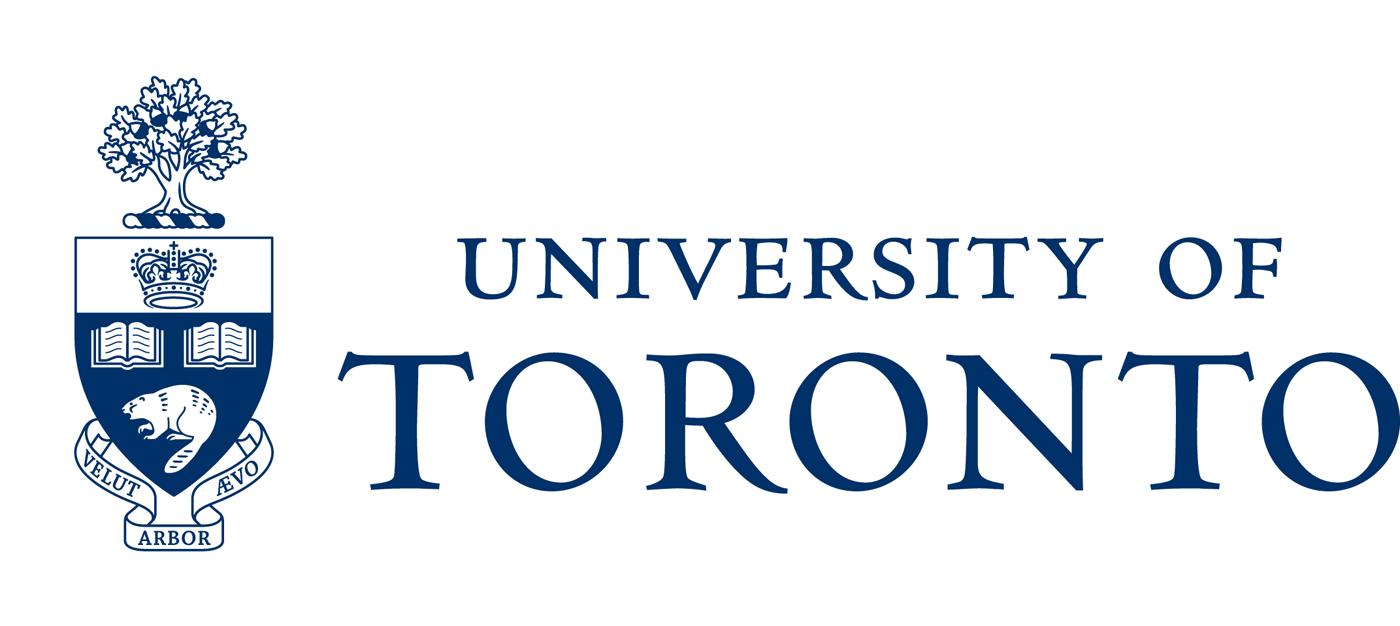 CECCS Goals
1000 students/year on CLL projects on campus
Global leadership in sustainability standards
Signature sustainability projects

5000 students/year on AOC projects in the community
Develop sustainability-oriented CEL principles
Sustainability a priority in CEL courses

Sustainability curriculum pathways for every undergraduate student
Sustainability community of practice for faculty

Sustainability a key component of U of T identity
International leadership in operational and academic sustainability
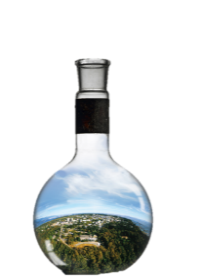 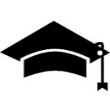 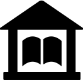 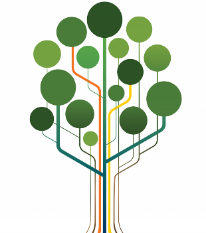 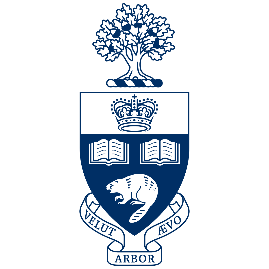 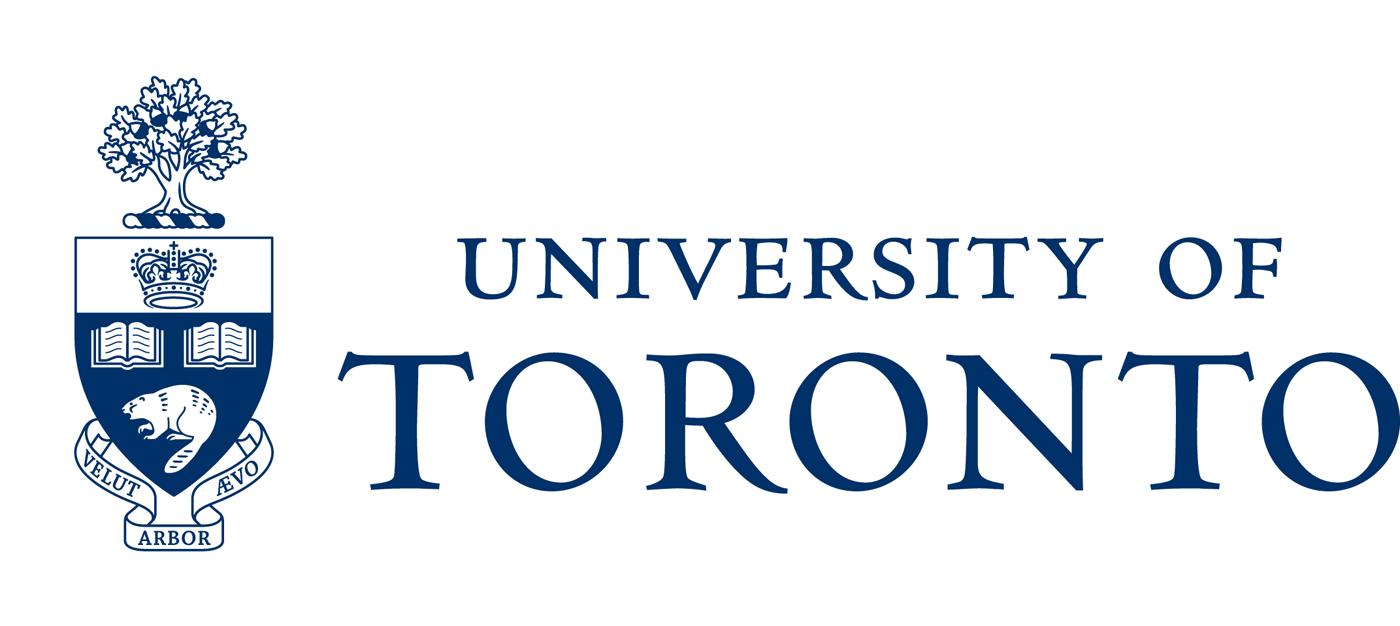 New Phase for CECCS in 2019: From Vision to Action
Dec 2018, President approved:
Extension of mandate of CECCS and Presidential Advisor to end of 2020
Hiring two senior full-time staff to support CECCS
Providing 4 student RAs per terms for two years
Funds for conference attendance
This has allowed us to begin to implement our ambitious plans
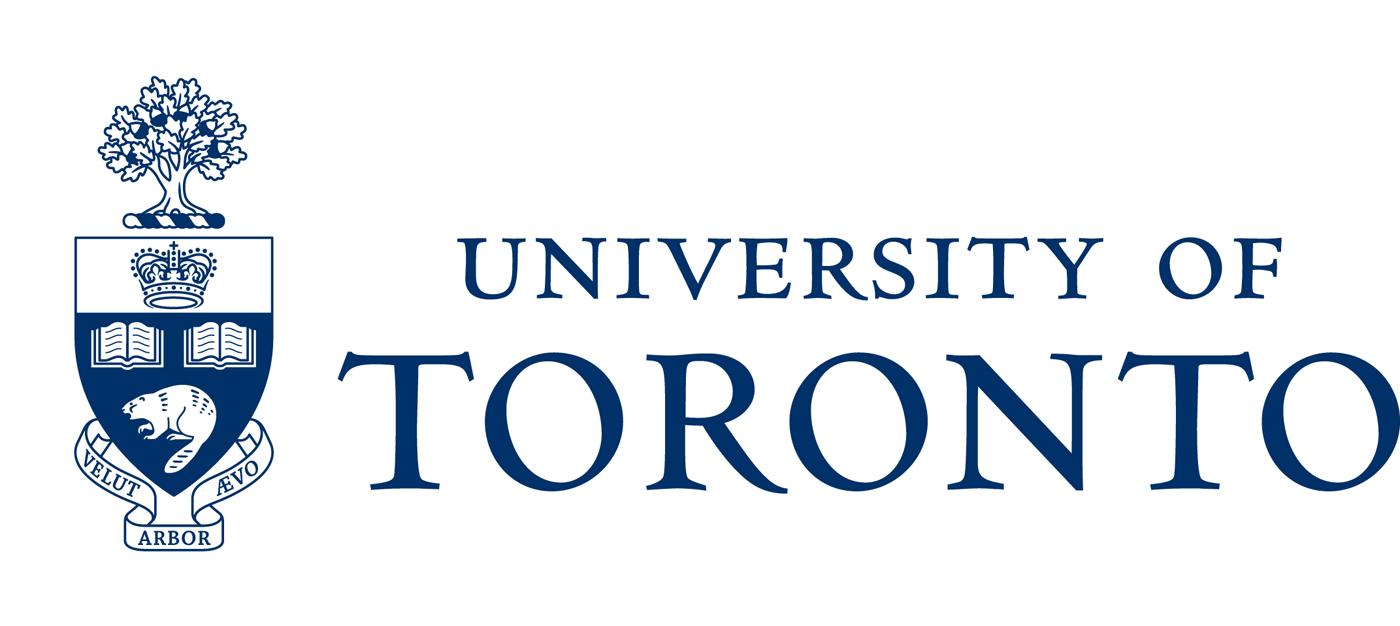 Current CECCS Activities
Subcommittees
Projects
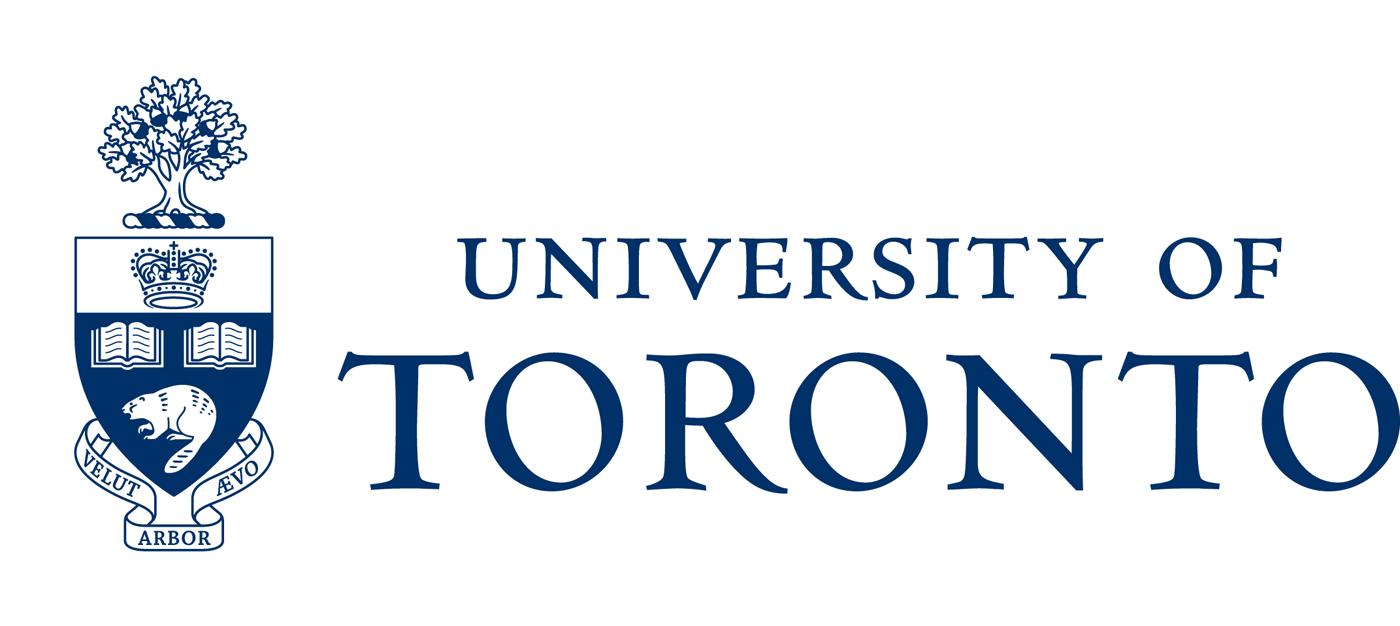